UNIT C
What makes human beings unique?
Our dreams in the 21st century!
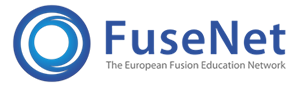 [Speaker Notes: In the speaker notes you find easy-to-consult short sentences that sum up the instructions presented in the Lesson Plan.]
GOAL 7:
Let’s Remember?
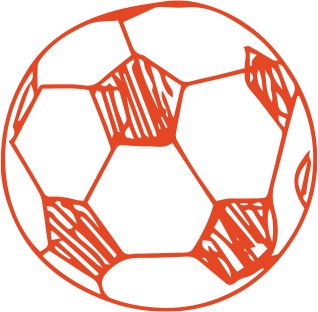 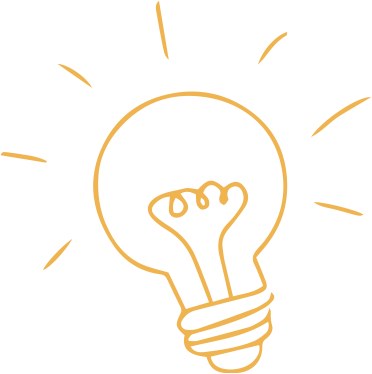 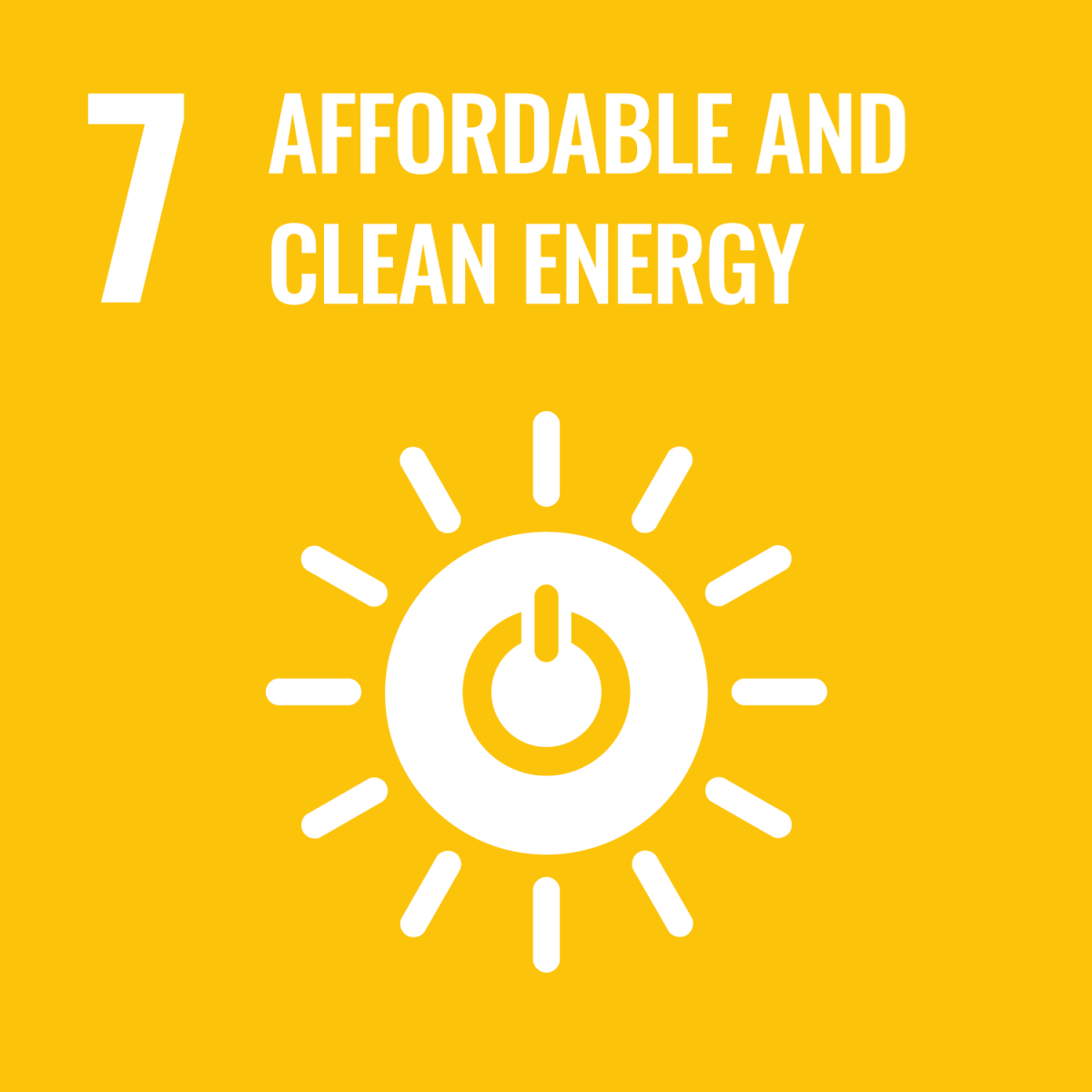 [Speaker Notes: Ask pupils to share with the class what they remember about SDGs and Goal 7 studied in the previous unit]
ACTIVITY C1
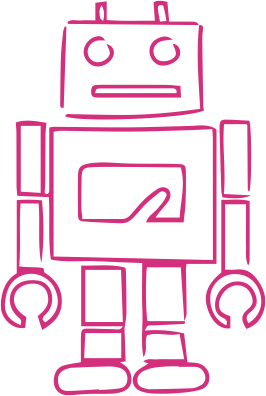 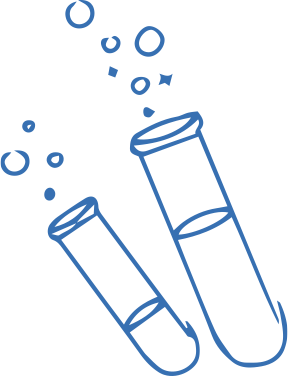 How much energy do we need?
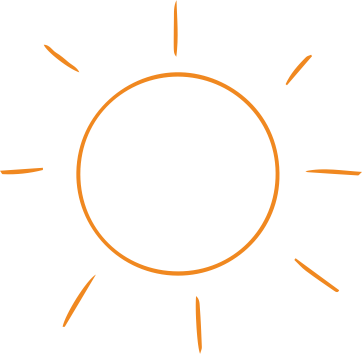 [Speaker Notes: Read the question and check pupils' opinions regarding our energy needs.]
ACTIVITY C1
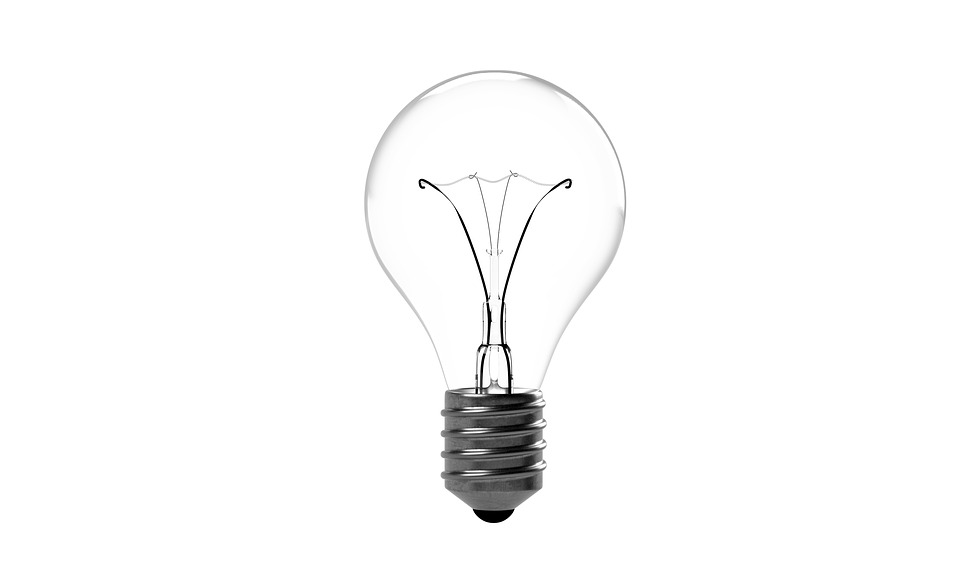 1 Incandescent Light bulb uses about 100 Watts
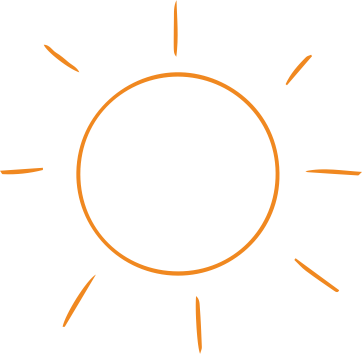 Watt - unit of power in the International System of Units (SI)
100 W
[Speaker Notes: Inform that you will compare energy needs using incandescent 100 W lightbulbs as comparison]
ACTIVITY C1
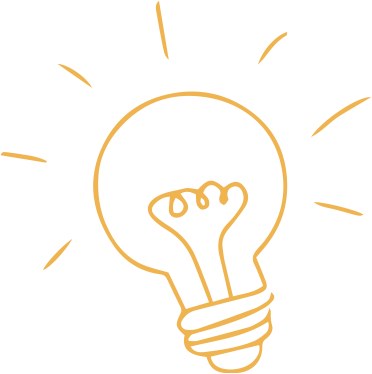 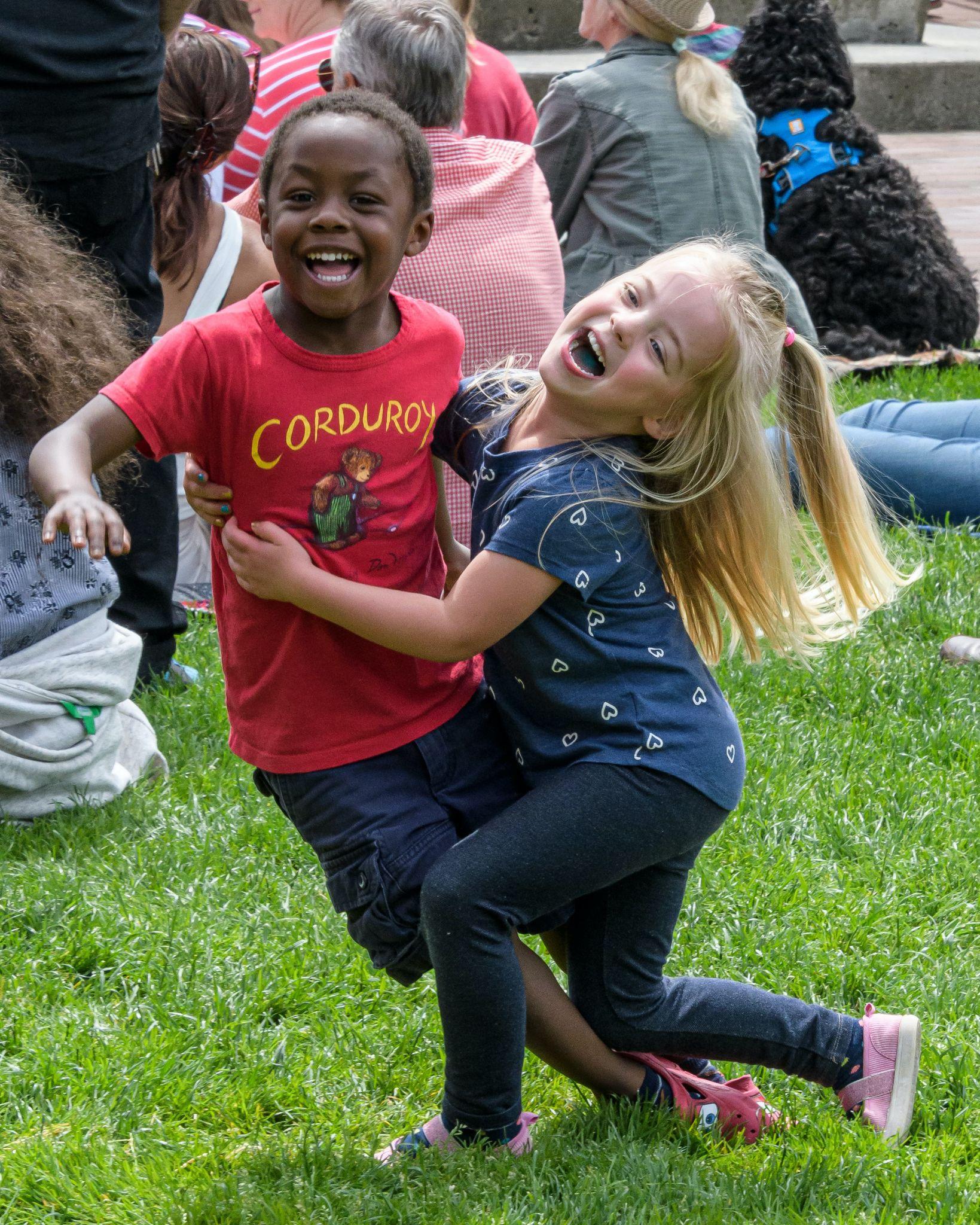 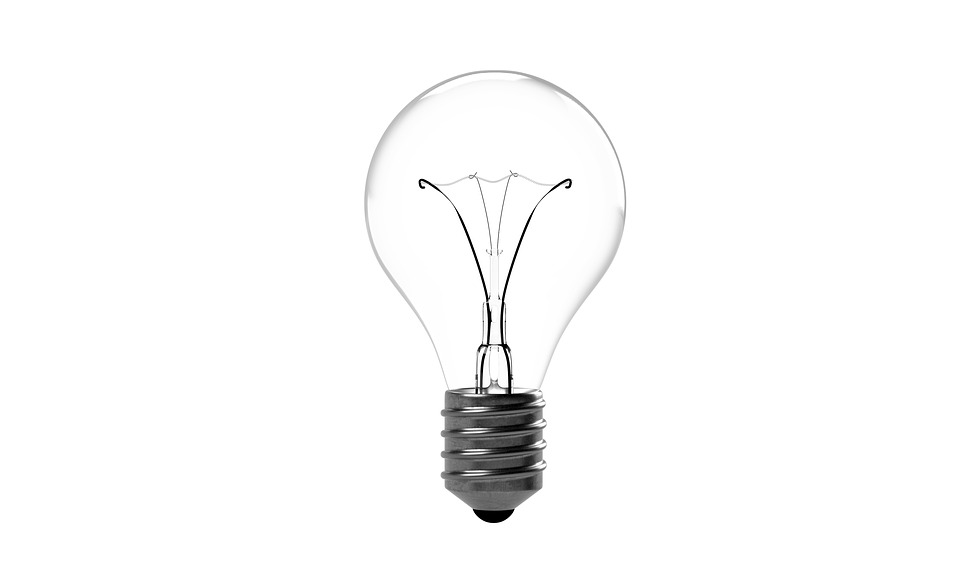 =
The power our body needs at any given time 
is equivalent to a 100 W light bulb.
[Speaker Notes: Discuss the comparison between the human body's energy needs and the light bulb.]
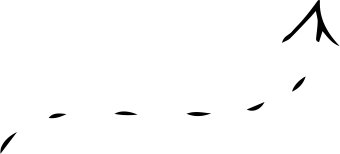 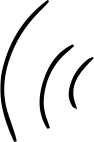 Math Time
How many light bulbs do you need?
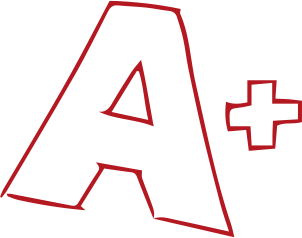 [Speaker Notes: Ask pupils to complete activity #C1.1 and activity #C1.2 on the student sheet.]
ACTIVITY C2
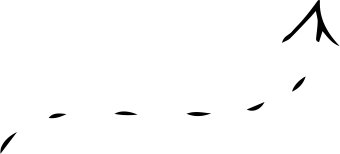 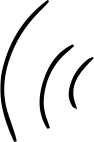 Discussion Time
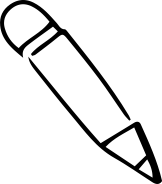 [Speaker Notes: Tell pupils that they are going to discuss a theme together.]
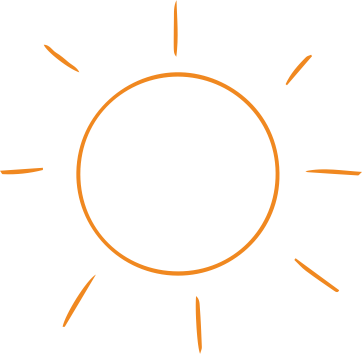 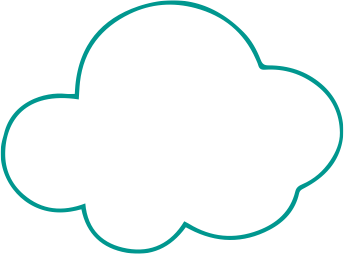 Do you know any renewable energy source?
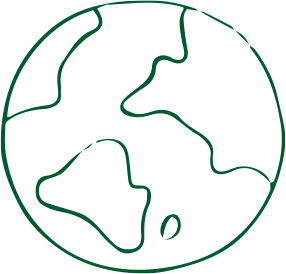 [Speaker Notes: Read the question and check pupils’ previous knowledge on renewable energy sources.]
ACTIVITY C2
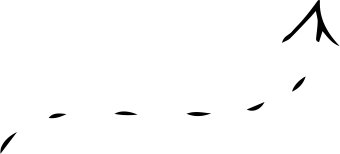 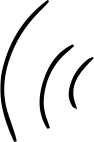 Reading Time
‘’Green Energy: Alternatives!’’
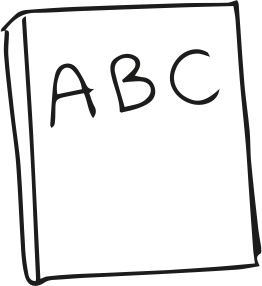 [Speaker Notes: Ask pupils to read the text “Green Energy: Alternatives!” in activity #C2.1 on the student sheet. After the reading, ask pupils to complete activity #C2.2 on the student sheet.]
ACTIVITY C2
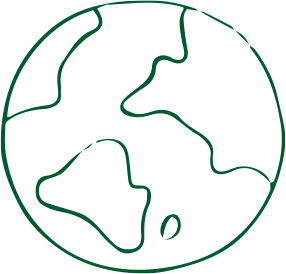 F U S I O N
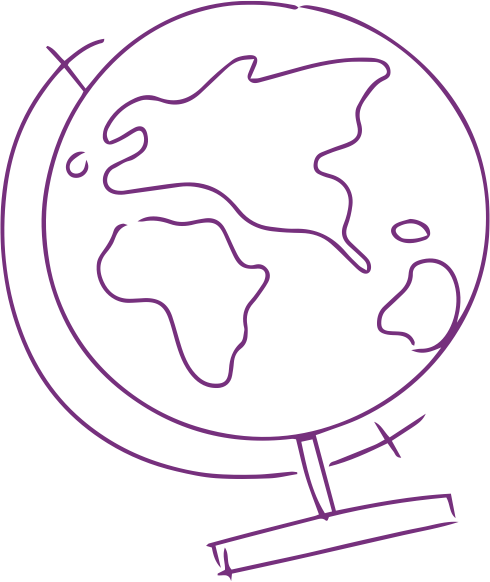 Have you ever heard this word?
What does this word bring to mind?
[Speaker Notes: Read the word “FUSION” and ask pupils the questions in the slide.]
ACTIVITY C2
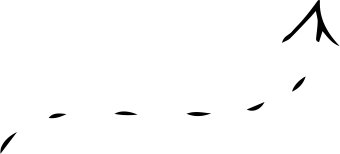 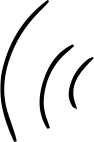 Reading Time
‘’Dreaming about Energy: Fusion’’
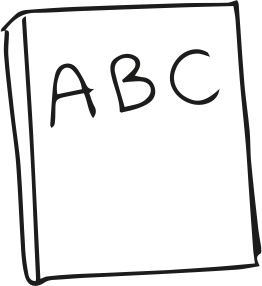 [Speaker Notes: Invite pupils to read the text “Dreaming About Energy: Fusion” in activity #C2.3 on the student sheet. Then, ask pupils to complete activity #C2.4 on the student sheet.]
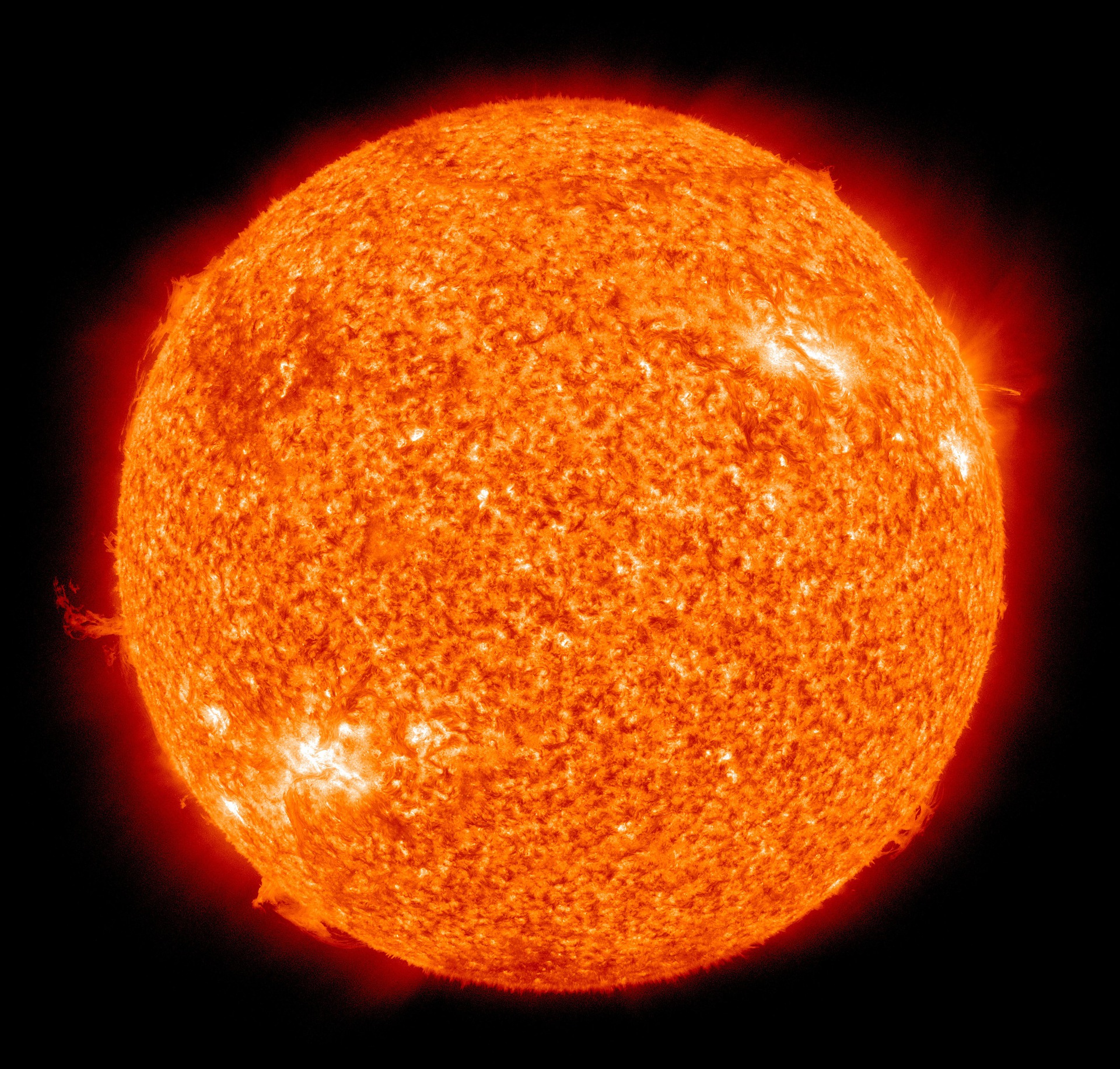 ACTIVITY C1
Fusion reactions are the ones that release the energy that fuels the Sun and every other star!
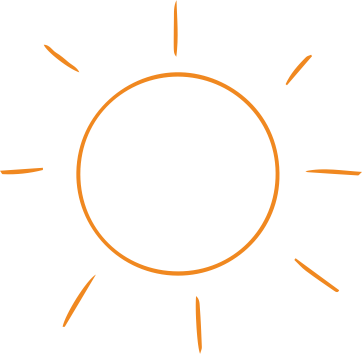 [Speaker Notes: Reiterate that fusion reaction is essential for life on Earth.]
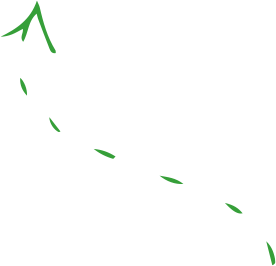 Energy Sources
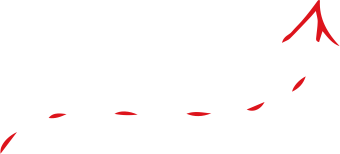 P R O S
C O N S
Produces enormous quantities of CO2(Climate Change)
Burning fossil fuels [ coal, oil, gas ]
Easy to use
Very diluted energy source and large fluctuations
(No wind=No energy)
Renewables [Sun, Wind, Hydro, Biomass]
Produce little CO2
Nuclear  Energy[Fission]
Waste is difficult to treat
Produce very little CO2
It would produce massive amounts of energy and would be sustainable
Still in scientific and technological development: OUR DREAM
Fusion Energy
[Speaker Notes: Discuss the advantages and disadvantages of different energy sources.]
ACTIVITY C3
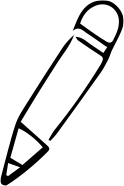 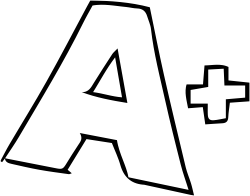 Creativity Time
You are a scientist in the energy field.What would be your scientific dream?What would you like to solve?
What would you like to invent to make your scientific dream come true?
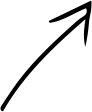 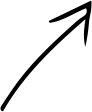 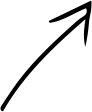 [Speaker Notes: Invite pupils to think about their scientific dream by reading the questions in the slide.]
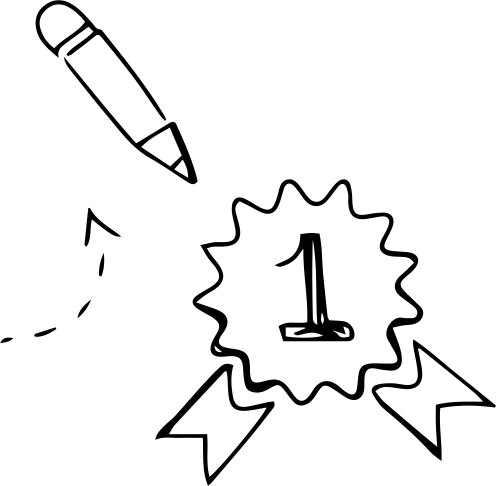 Conclusion
MAIN MESSAGES
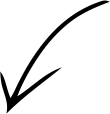 Energy production often pollutes and emits greenhouse gasses like CO2 which are responsible for global warming
Energy consumption is increasing so we have to find clean energy sources such as fusion
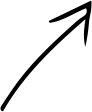 What is the most interesting thing you have learned from this lesson?
‹#›
[Speaker Notes: Reiterate the key messages and invite pupils to write down the most interesting thing they have learnt with this lesson.]
ACTIVITY C2
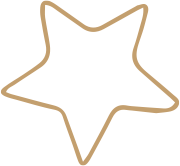 Extra Resource: 4 States of Matter
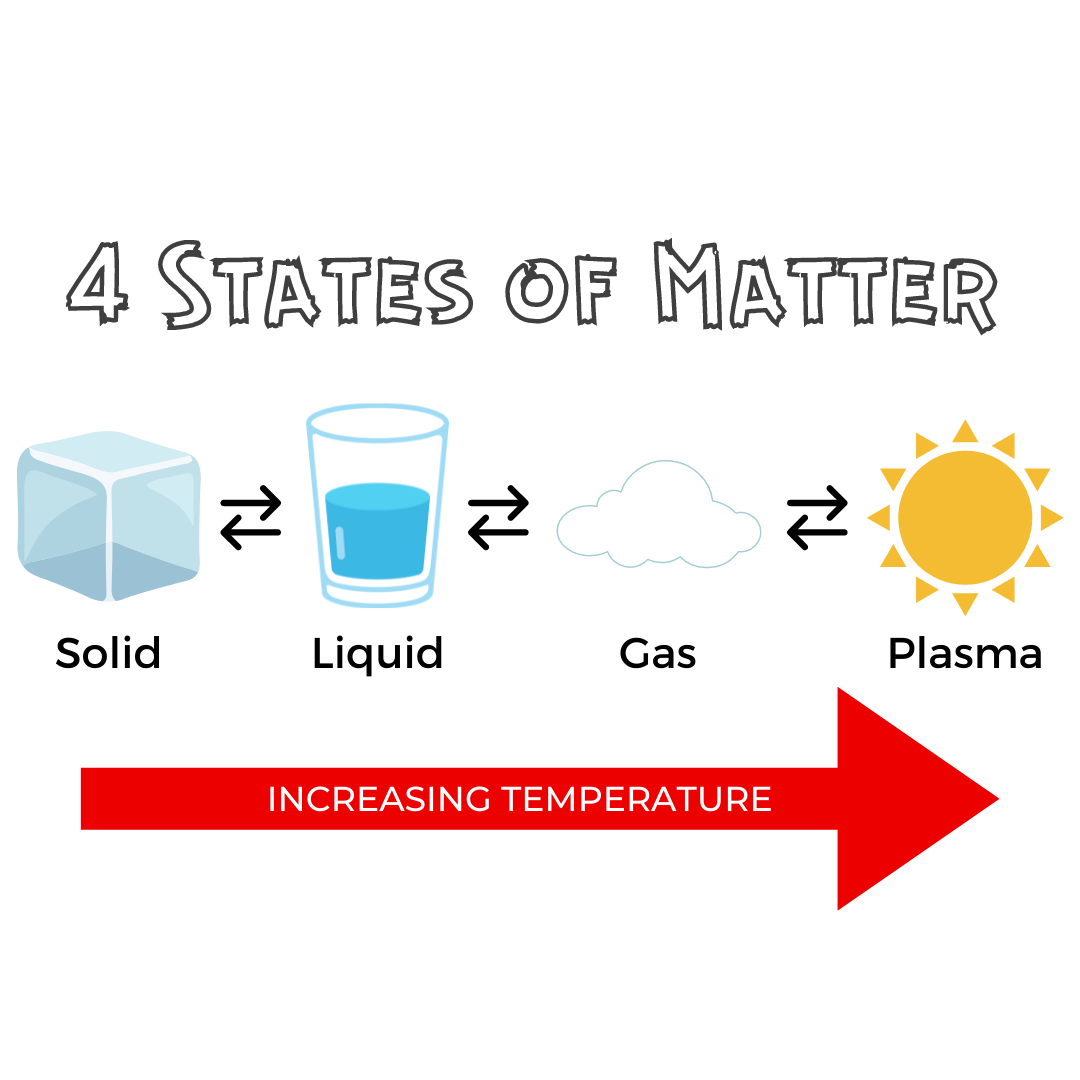 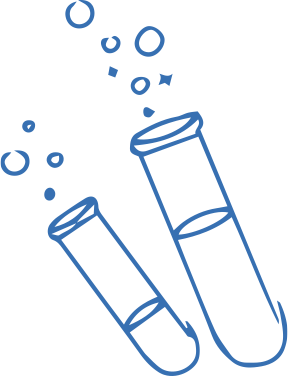 [Speaker Notes: Extra Resource: If you want to explore the concept of states of matter and/or plasma, use this slide to help to illustrate.]